AsintotiRisposte e commenti all’attività
Stefano Volpe e Daniela Valenti, 2023
1
Quesiti 1 e 2a
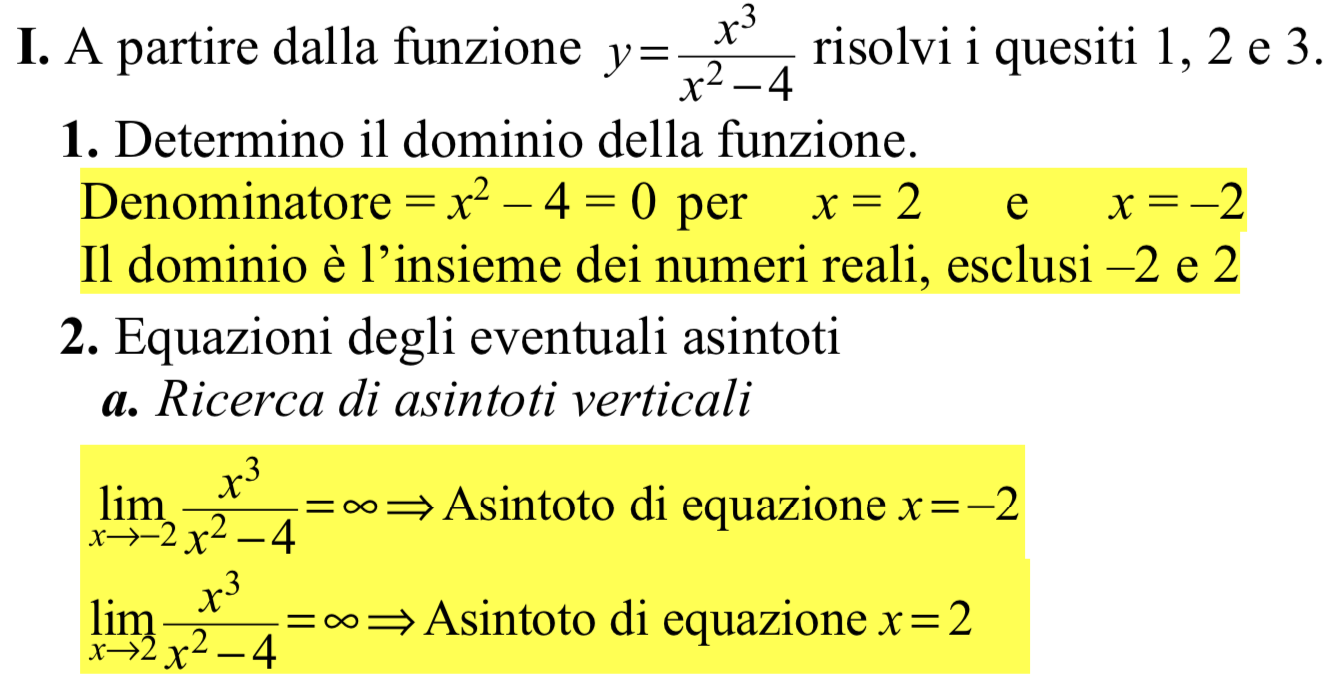 8
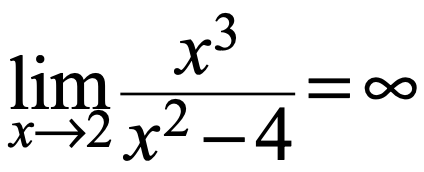 0
Stefano Volpe e Daniela Valenti, 2023
2
Quesito 2b
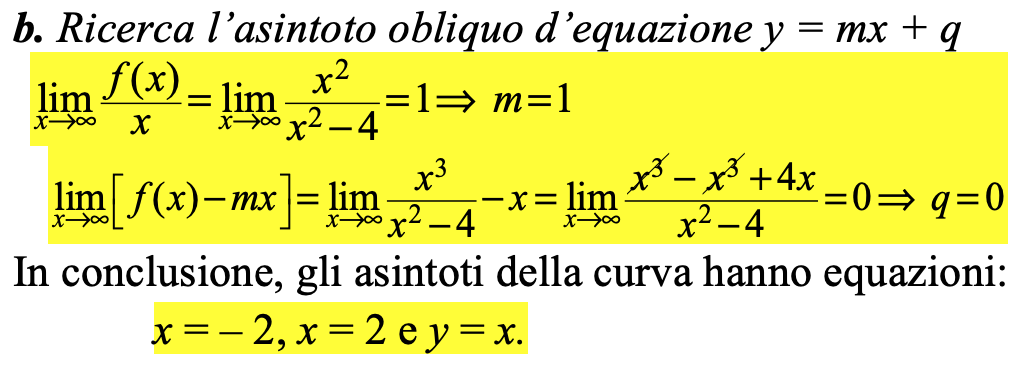 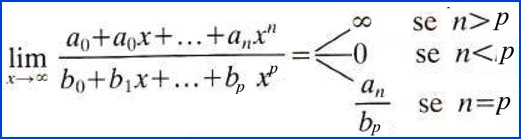 Stefano Volpe e Daniela Valenti, 2023
3
Quesito 3
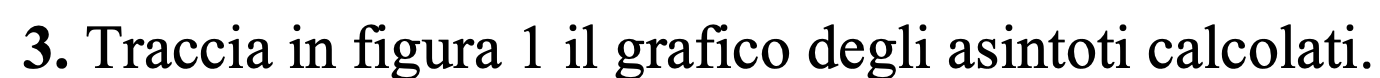 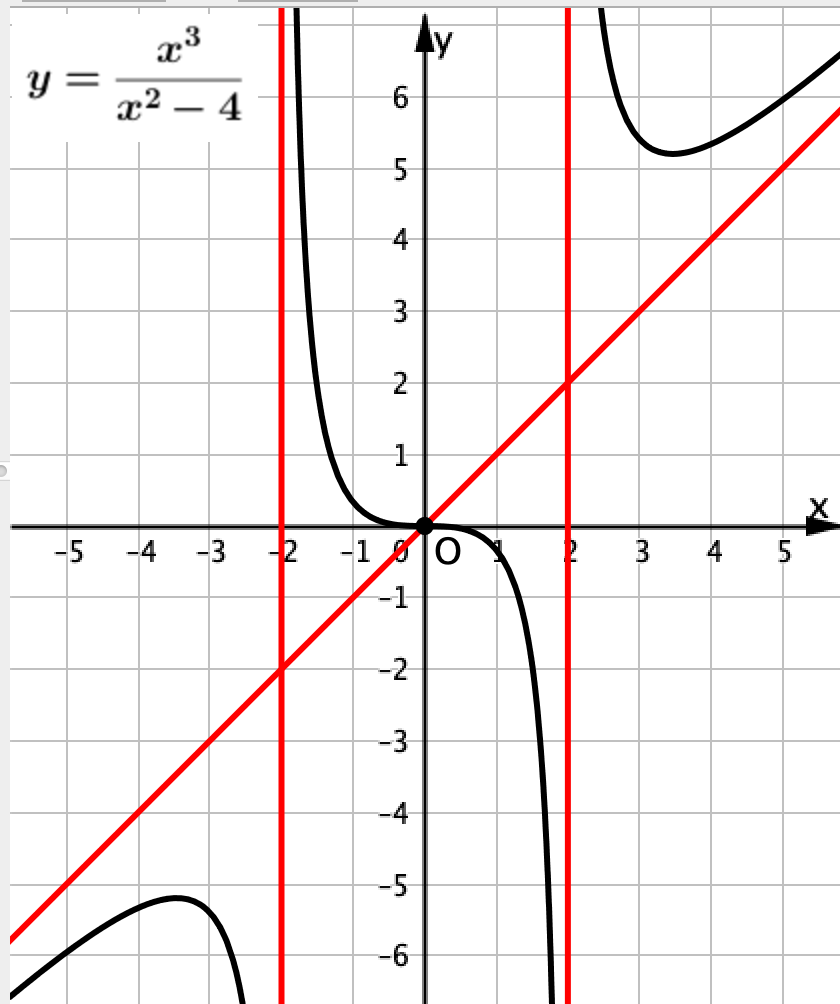 Fig.1
Stefano Volpe e Daniela Valenti, 2023
4
Quesiti 4 e 5
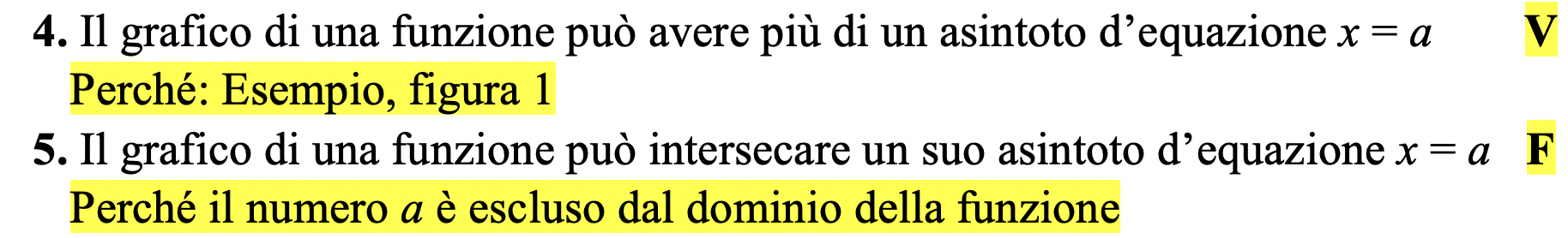 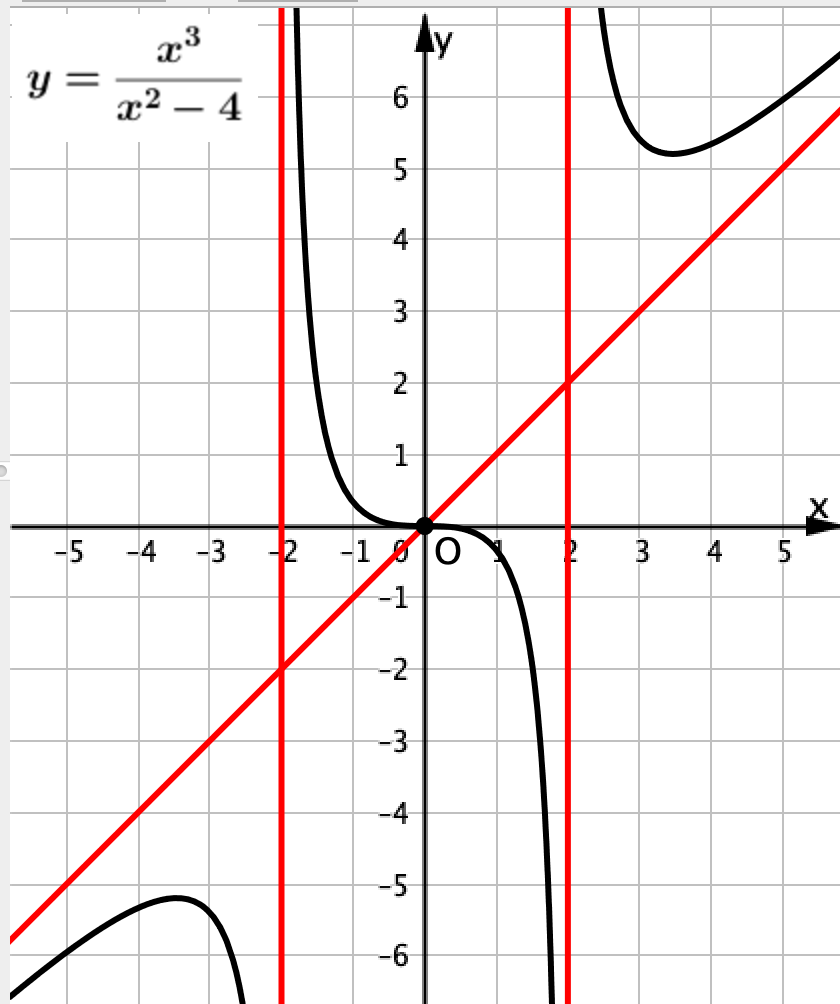 Fig.1
Stefano Volpe e Daniela Valenti, 2023
5
Quesiti 6 e 7
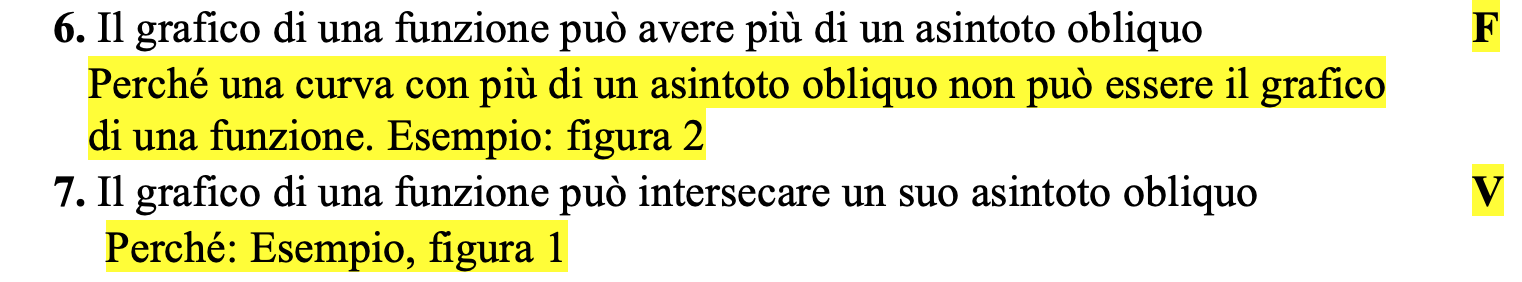 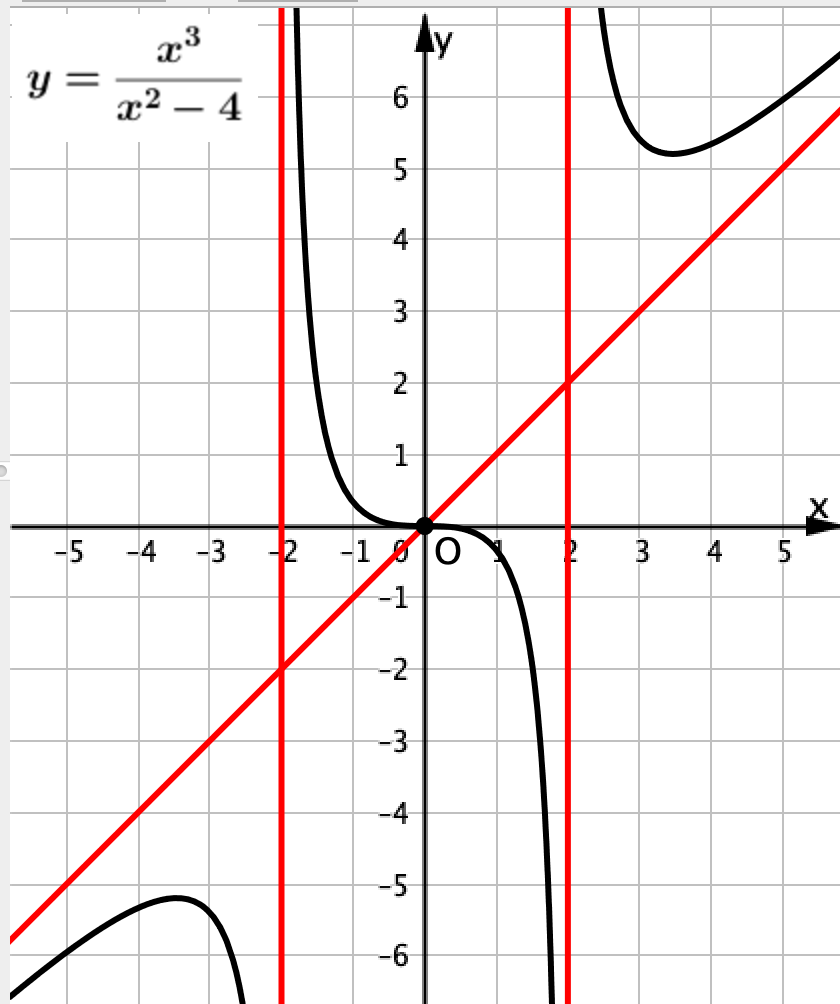 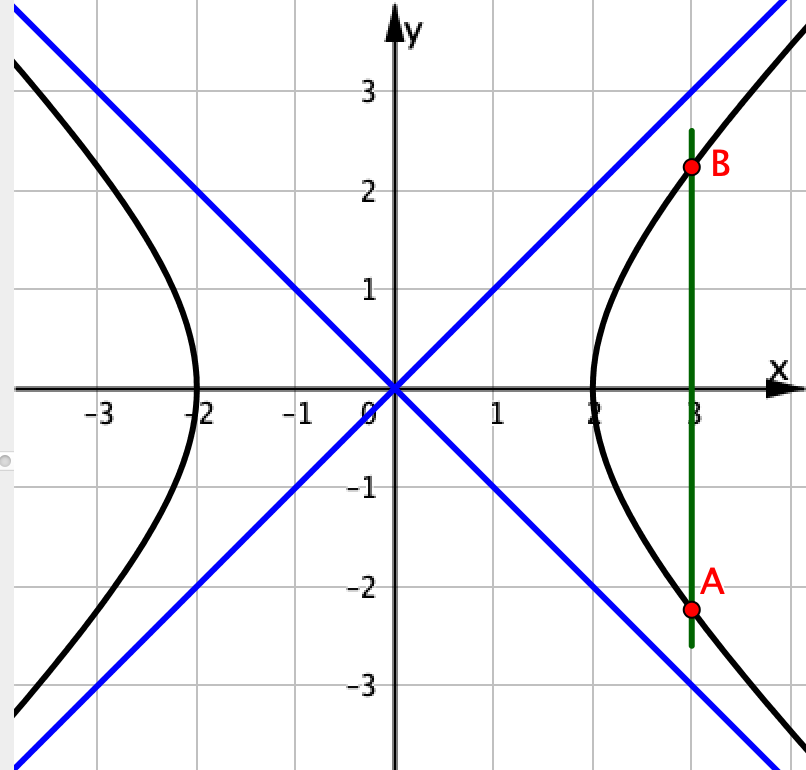 Ad una x corrispondono due y
Fig. 2
Fig.1
Stefano Volpe e Daniela Valenti, 2023
6
Quesito 8
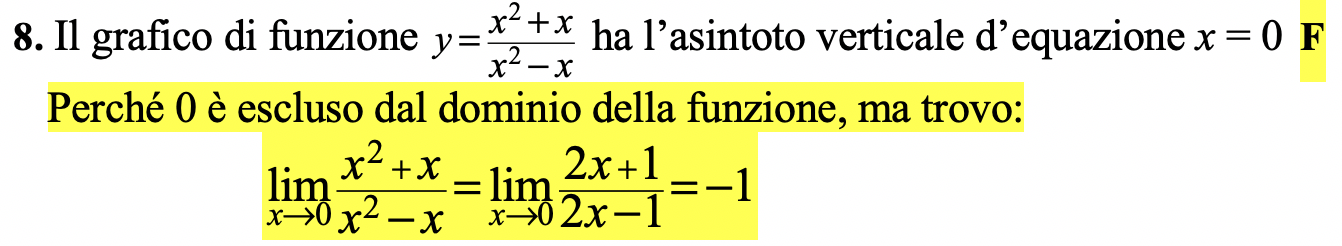 Applico il teorema di de l’Hopital
Forma indeterminata del tipo 0/0
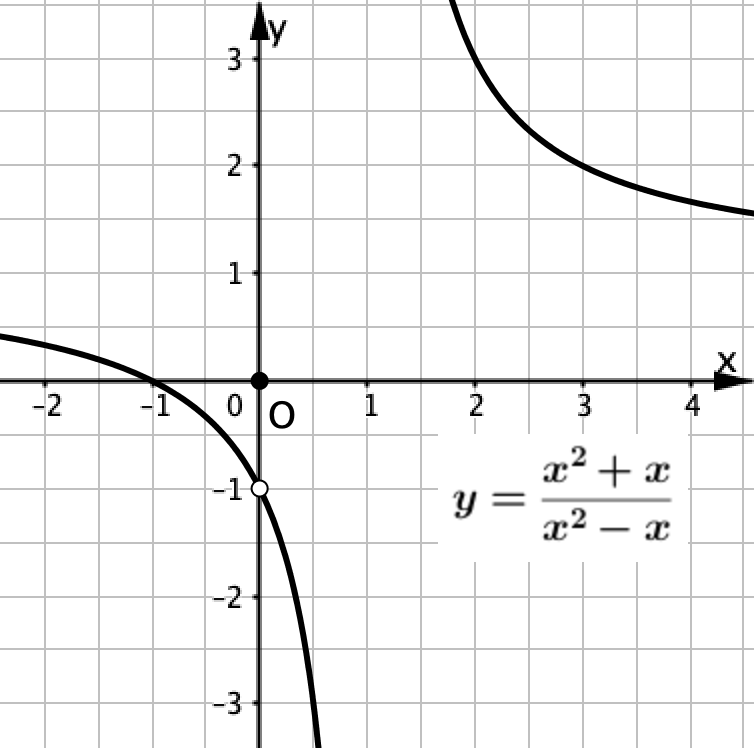 Discontinuità in corrispondenza di x = 0: non c’è il punto (0, –1).
Stefano Volpe e Daniela Valenti, 2023
7
Quesito 9
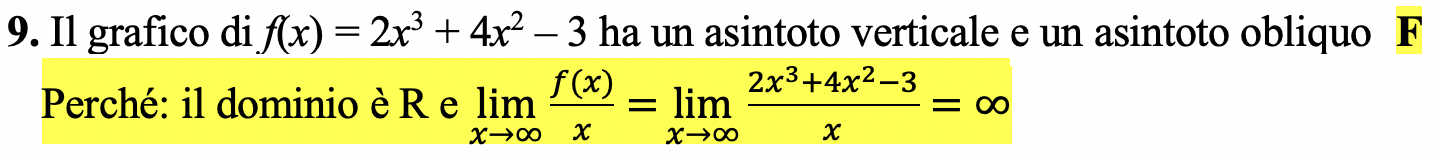 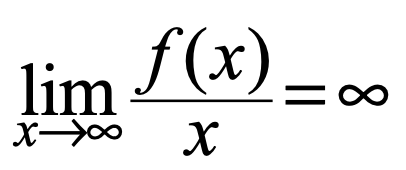 Le funzioni polinomiali non hanno asintoti
Stefano Volpe e Daniela Valenti, 2023
8
Quesito 10
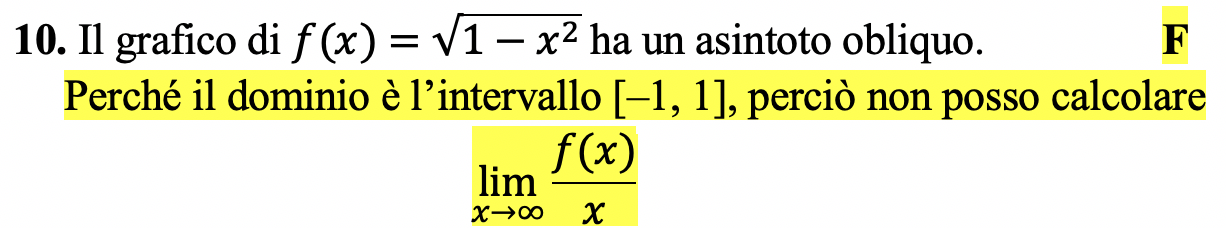 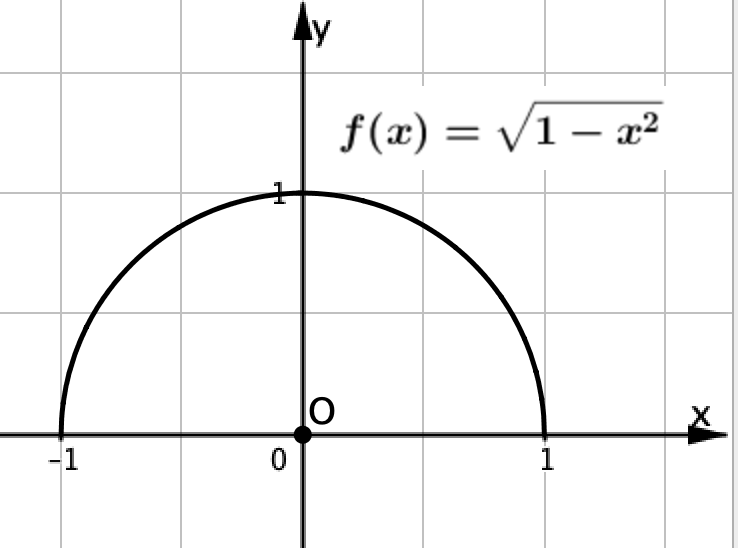 Condizione necessaria per trovare un asintoto obliquo: 
il dominio della funzione deve essere illimitato.
Stefano Volpe e Daniela Valenti, 2023
9